Neurodegenerativní onemocnění
Sekundární poruchy komunikace

Eliška Ječmenová, Denisa Dobrovolná
NEURODEGENERATIVNÍ ONEMOCNĚNÍ - definice
stavy, při kterých dochází k úbytku specifických skupin neuronů

nejčastěji jsou zapříčiněny těmito procesy:
apoptóza (programovaná buněčná smrt)
hromadění patologických proteinů v neuronech
produkce volných kyslíkových radikálů
genetické mutace

Alzheimerova nemoc, Parkinsonova nemoc, Vaskulární demence, Huntingtonnova nemoc, Creuztfeld-Jakobova nemoc, Primární a amyotrofická laterální skleróza,...
DYSARTRIE
patří mezi získané motorické řečové poruchy, které vznikají náhle či pozvolna na základě organického poškození nervové soustavy

důsledkem ochrnutí, slabosti orofaciálního svalstva či narušené koordinace je v různé míře i variabilitě narušena hybnost, plánování i kontrola pohybů čelisti, tváří, rtů, jazyka, měkkého patra, hltanu, hrtanu, hlasivek…

Jedinec s dysartrií nemá problémy s porozuměním mluvené či psané řeči, s gramatikou
DYSARTRIE
Nejčastěji se vyskytuje při těchto neurodegenerativních onemocněních

Parkinsonově chorobě
Roztroušené skleróze
Huntingtonově chorobě
Amyotrofické laterální skleróze
DYSARTRIE
Narušena je rychlost, síla, rozsah, načasování i přesnost pohybů svalstva účastnícího se mluvené řeči
DYSARTRIE
rozlišujeme různou míru poruchy od lehké až po nejtěžší stupeň – anartrie

 často v kombinaci s:
poruchou polykání - dysfagií/afagií
poruchou hlasu - dysfonií/afonií
poruchou programování artikulovaného projevu – verbální dyspraxií/apraxií
poruchou schopnosti mluvené řeči a rozumění mluvené a psané řeči – afázií
poruchou plynulosti řeči – koktavostí, ..
DYSARTRIE - terapie
Terapie je zaměřena na stabilizaci projevů či na prevenci jejich možného zhoršování

Využívá se:
masáže orofaciální oblasti
ovlivnění mluvy přiměřeným tělesným tonem a svalovou relaxací 
obnovení hybnosti a svalové síly v orofaciální oblasti 
modifikace dechových cvičení, modifikace fonačních a rezonančních cvičení, modifikace artikulačních cvičení, 
stimulace variací v prozódii řeči a jejím využití především u větné intonace 
rytmizační postupy
využití neverbální komunikace a komunikačních pomůcek u osob s přetrvávající nesrozumitelnou mluvou či anartrií
systémy augmentativní komunikace
DYSARTRIE - terapie
Test 3F Dysartrický profil (Hedánek, Roubíčková, 2011)
I. Faciokineze
            1. Masáž obličeje
            2. Faciokineze
II. Fonorespirace
            1. Respirace
            2. Respirace při fonaci       
            3. Fonace
            4. Cvičení pro zlepšení funkce měkkého patra
III. Fonetika
            1. Prozodie
            2. Artikulace 2a Hlásky
                                   2b Cvičení

https://www.youtube.com/watch?v=CXMf00RTNrE
3F TEST – UKÁZKA

Masáž obličeje
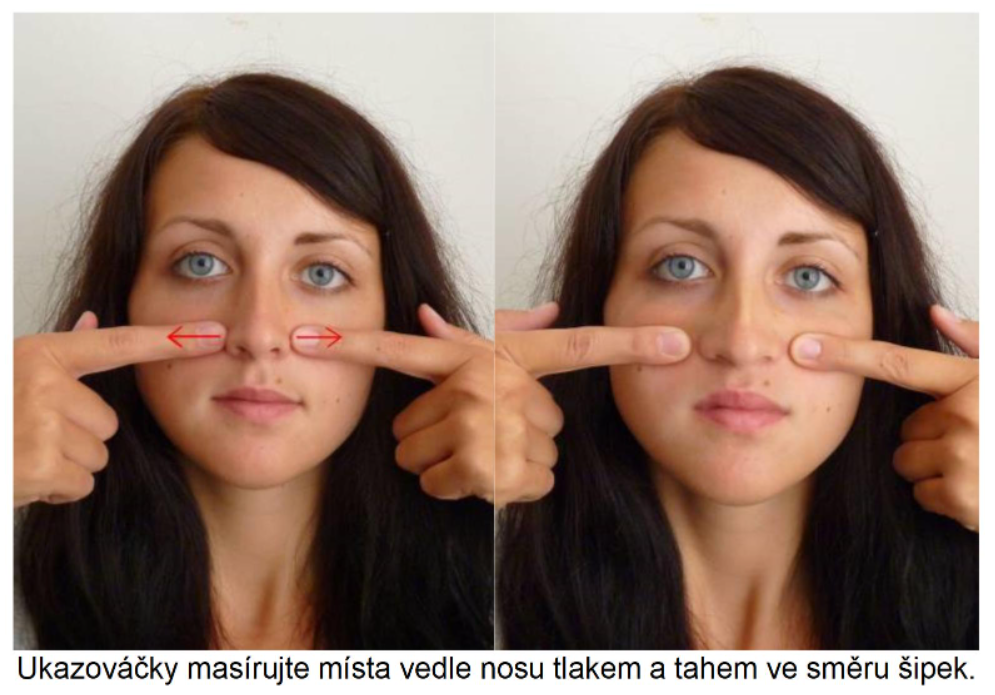 3F TEST – UKÁZKA

Faciokineze
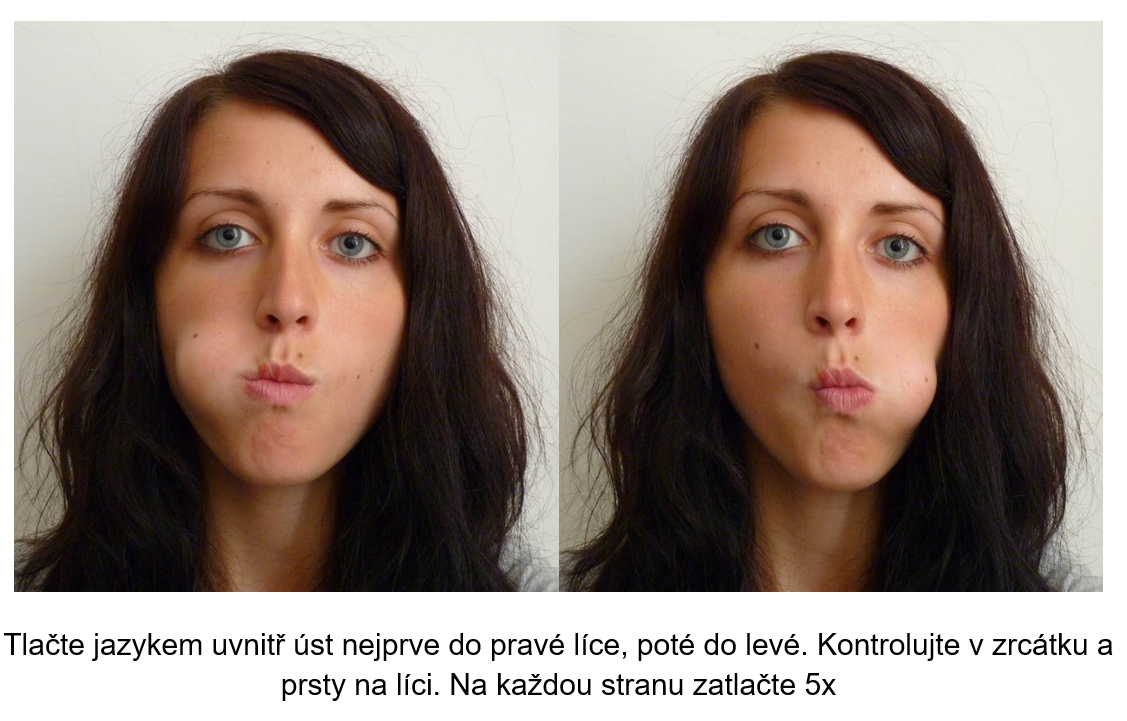 3F TEST – UKÁZKA

Respirace
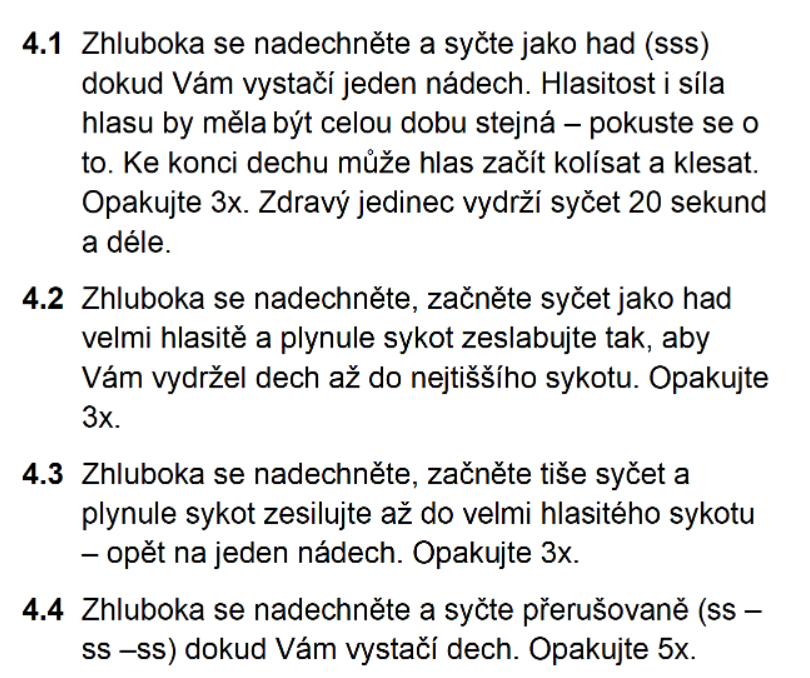 3F TEST – UKÁZKA

Respirace při fonaci
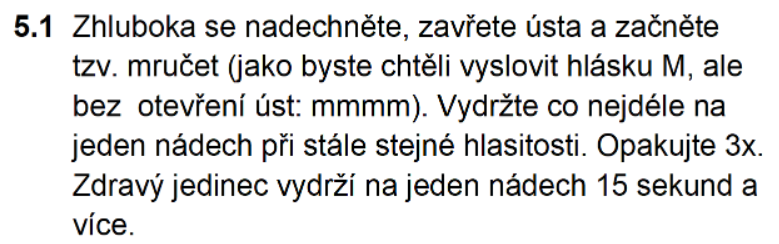 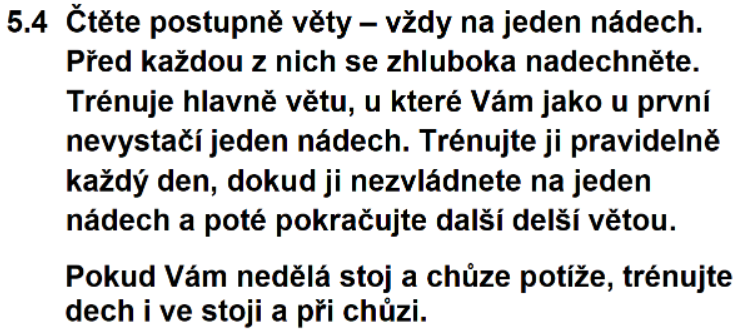 3F TEST – UKÁZKA

Fonace
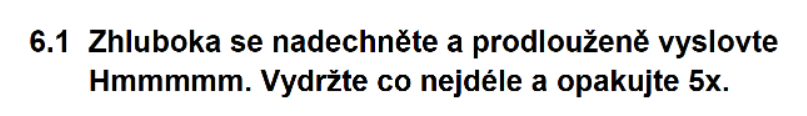 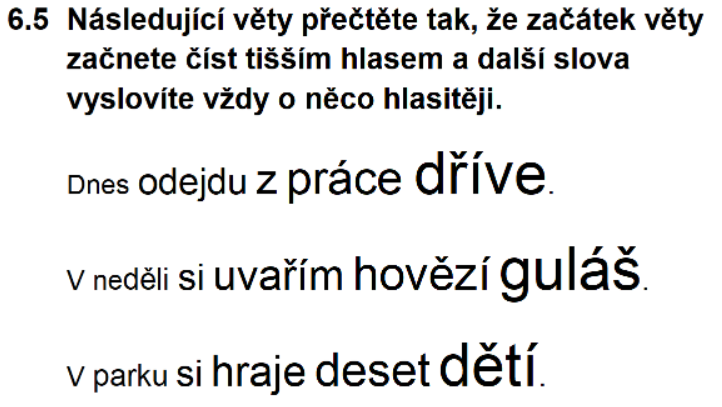 3F TEST – UKÁZKA

Cvičení pro zlepšení funkce měkkého patra
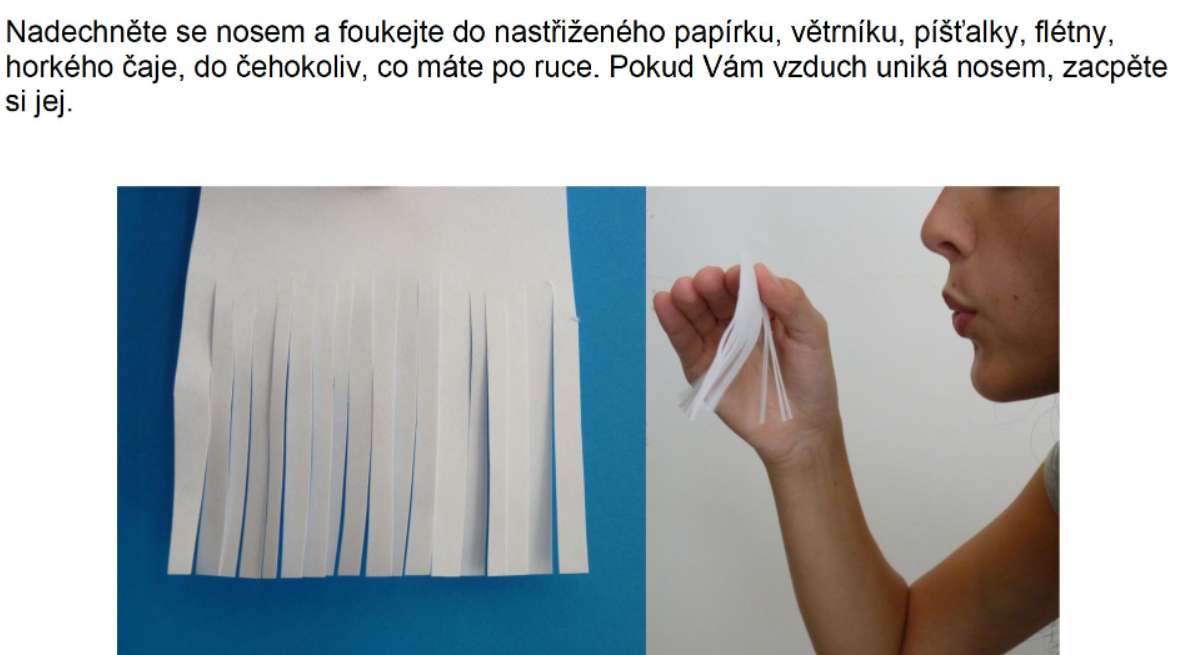 3F TEST – UKÁZKA

Prozodie
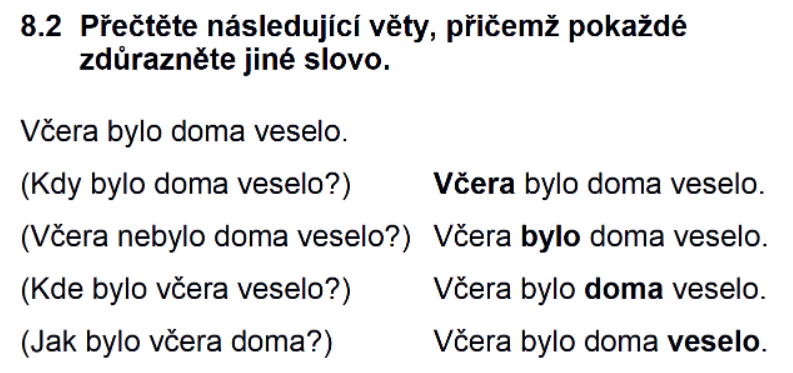 3F TEST – UKÁZKA

Artikulace - hlásky
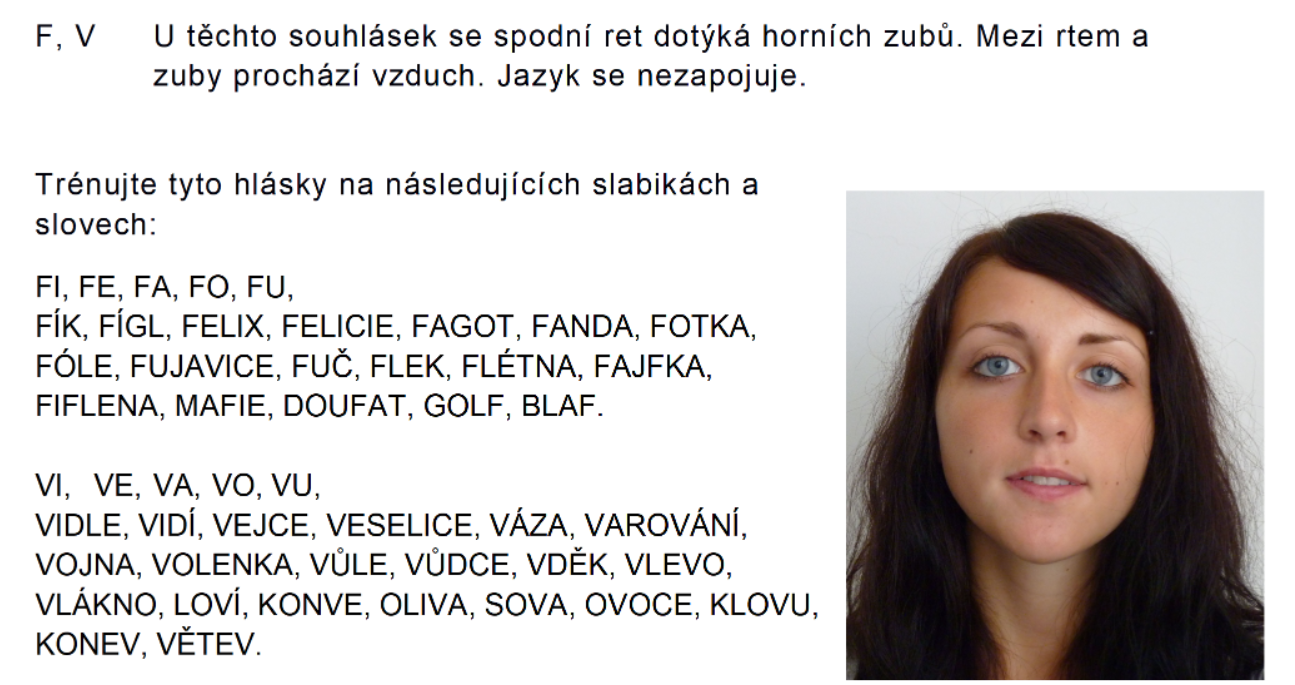 3F TEST – UKÁZKA

Artikulace - cvičení
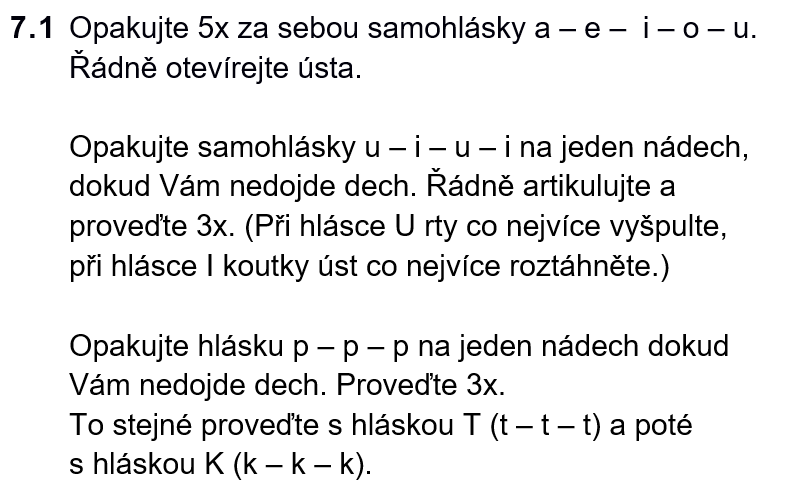 3F TEST – UKÁZKA

Záznamový formulář
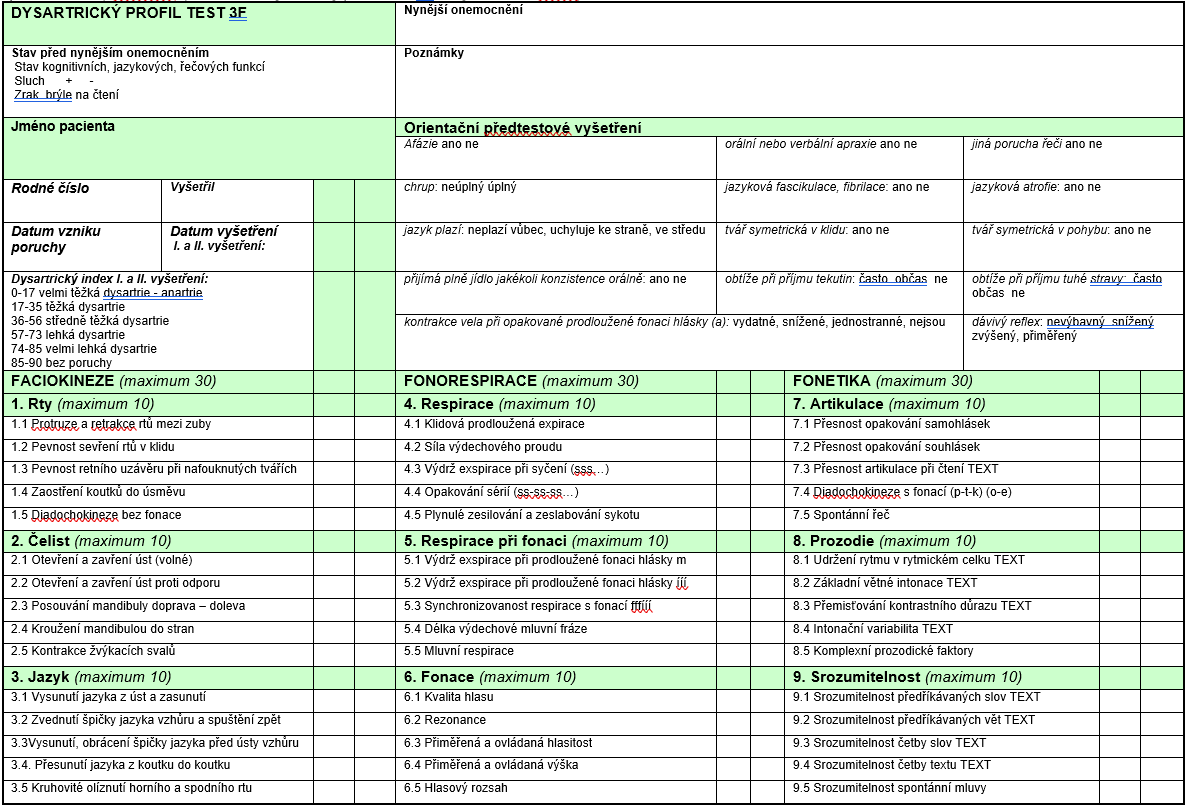 Afázie
Získaná porucha řeči, kterou způsobuje náhlé poškození mozku
Příčiny: cévní mozková příhoda, úraz hlavy, nádory, degenerativní onemocnění mozku
Potíže s: 
Porozuměním
Výbavností slov, pojmenováním
Čtením, psaním
Neplynulost projevu
Záměna slov
Afázie
Nejčastěji při těchto neurodegenerativních onemocněních:
Parkinsonova choroba
Demence
Alzheimerova choroba
Typy afázie (Bostonská klasifikace)
Brockova afázie
Wernickeho afázie
Globální afázie
Konduktivní afázie
Amnestická afázie
Transkortikálně-motorická afázie
Transkortikálně-senzorická
Afázie
Symptomy: 
Parafázie – deformace slov různého typu a stupně
Parafrázie – snížená schopnost až neschopnost vyjádření ve větách
Logorhea – překotná a rychlá mluva, snížená srozumitelnost
Anomie – porucha pojmenování
Terapie afázie
Individuální – záleží na typu a závažnosti
Logopedická intervence co nejdříve, je to dlouhodobý a cílený proces
Cíl: zlepšit dorozumívací schopnosti do pacientova běžného života
Specifické terapeutické postupy
Kresba jako komunikační prostředek
Melodicko-intonační terapie – 3 fáze
1. logoped sedí naproti pacientovi, do levé ruky vyťukává slabiky
2. logoped prezentuje slova, pacient opakuje po krátké pauze fráze, které logoped vyslovil
3. logoped se snaží, aby se řeč pacienta přiblížila co nejvíce mluvené řeči
Metodické materiály pro terapii
Obrázkový slovník pro afatiky
Pracovní listy pro reedukaci afázie
Počítačové programy Mentio
Soubor cvičných textů pro reedukaci afázie
Textová a obrázková cvičebnice pro nemocné s poruchou řečových funkcí – afázií
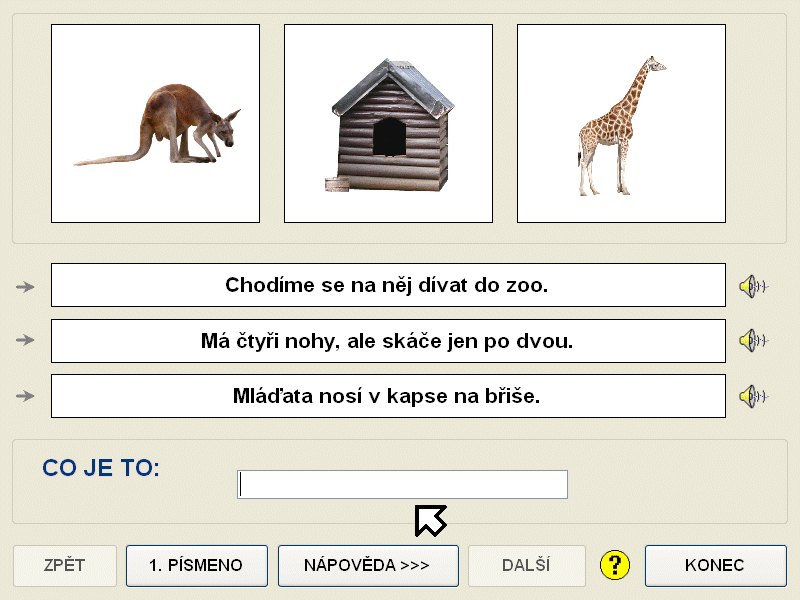 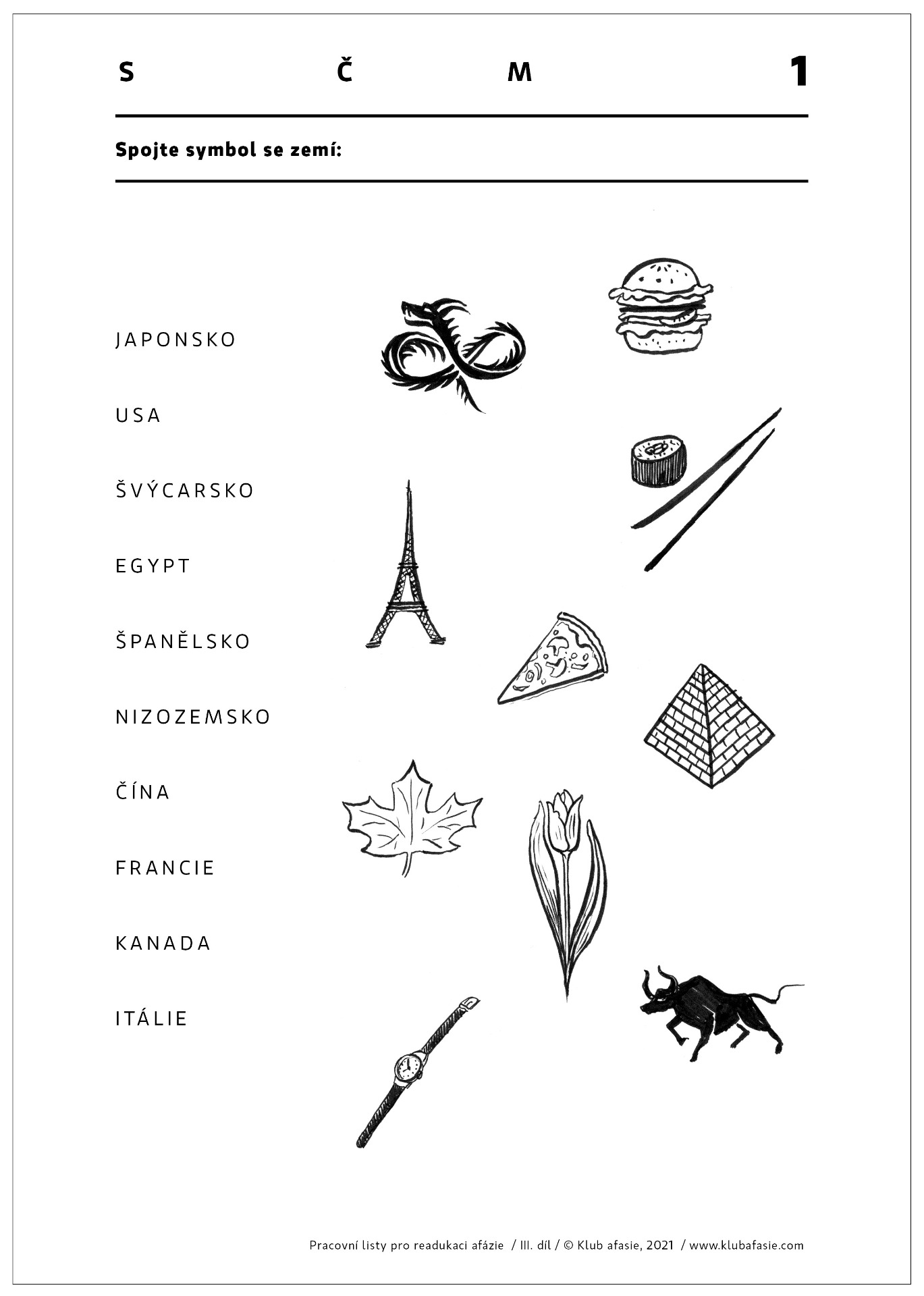 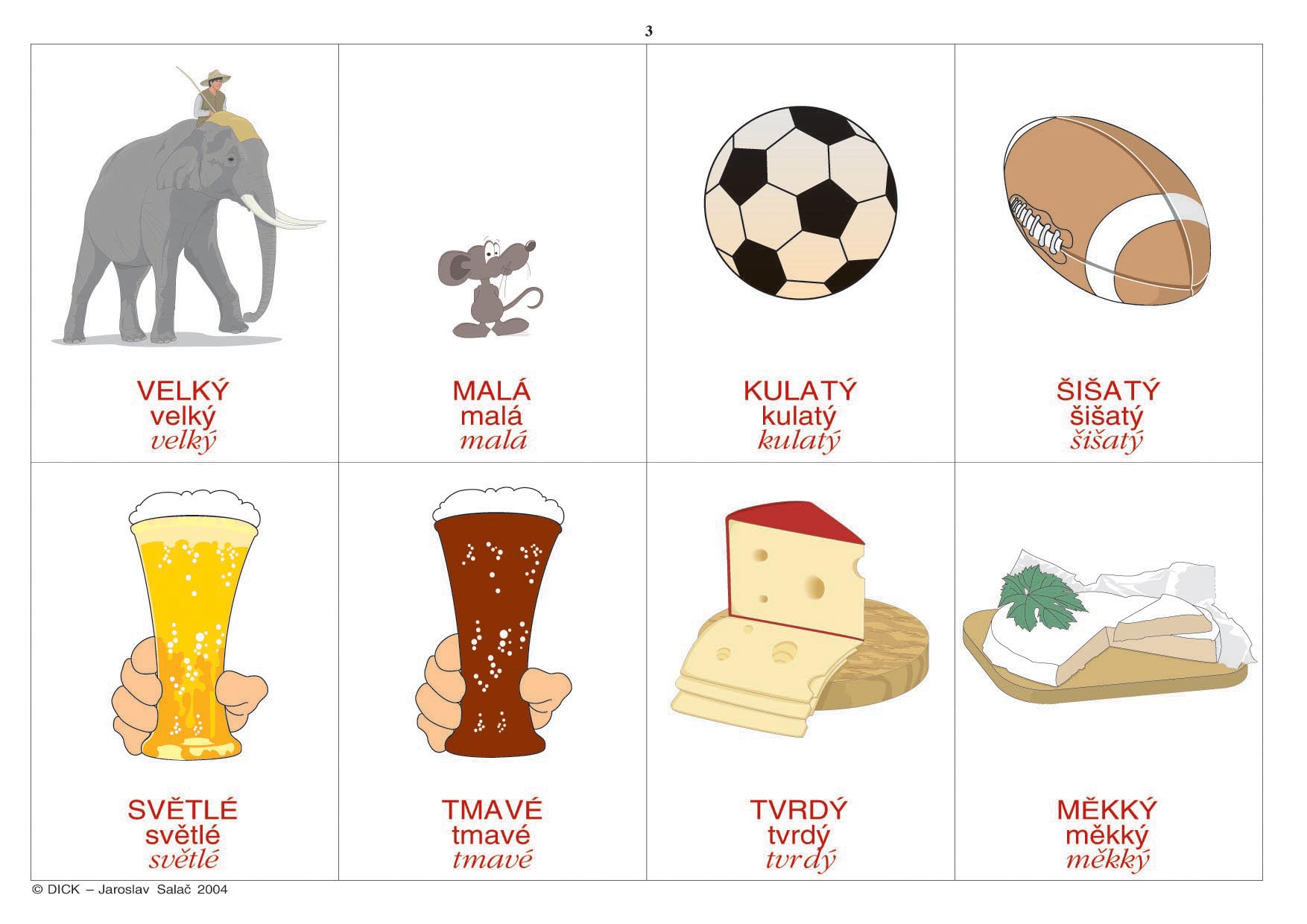 ZDROJE
Elektronické
https://is.muni.cz/th/iu1ge/Diplomova_prace_Lenka_Drapelova_.pdf
https://www.fnbrno.cz/areal-bohunice/neurologicka-klinika/dysartrie/t4497
https://www.klinickalogopedie.cz/index.php?pg=verejnost--co-je-to--dysartrie
https://www.logopedonline.cz/poruchy-reci/dysartrie/
https://www.huntington.cz
https://www.parkinson-help.cz
https://www.youtube.com/watch?app=desktop&v=n2RgPOMJRBU&t=145s
https://www.dobralogopedie.cz/cz/afazie-wp000013.html
https://www.klinickalogopedie.cz/index.php?pg=verejnost--co-je-to--afazie
https://theses.cz/id/8mq2sg/19390522
https://www.logopedonline.cz/poruchy-reci/afazie/
https://www.klubafasie.com/afazie/
ZDROJE
Literatura
CSÉFALVAY, Zsolt a Viktor LECHTA. Diagnostika narušené komunikační schopnosti u dospělých. Praha: Portál, 2013. ISBN 978-80-262-0364-3.
LOVE, Russell J. a Wanda G. WEBB. Mozek a řeč: neurologie nejen pro logopedy. Praha: Portál, 2009. ISBN 978-80-7367-464-9.
NEUBAUER, Karel. Neurogenní poruchy komunikace u dospělých: [diagnostika a terapie]. Praha: Portál, 2007. ISBN 978-80-7367-159-4.
ROUBÍČKOVÁ, Jaroslava. Test 3F: dysartrický profil. 3., dopl. a přeprac. vyd., (V nakl. Galén 1.). Praha: Galén, c2011. ISBN 978-80-7262-714-1.
ZDROJE
Zajímavé odkazy
https://is.muni.cz/th/iu1ge/Diplomova_prace_Lenka_Drapelova_.pdf
https://www.youtube.com/watch?app=desktop&v=n2RgPOMJRBU&t=145s
https://www.youtube.com/watch?v=b5N0ksdpfkg&t=194s
https://www.youtube.com/watch?v=CXMf00RTNrE
https://casopis.aklcr.cz/contents/lkl/2018/02.pdf
https://www.klubafasie.com/afazie/
https://www.afaslovnik.cz/
https://www.mentio.cz/
https://www.afazie.cz/